FAA Office of Civil Rights
Customer Survey
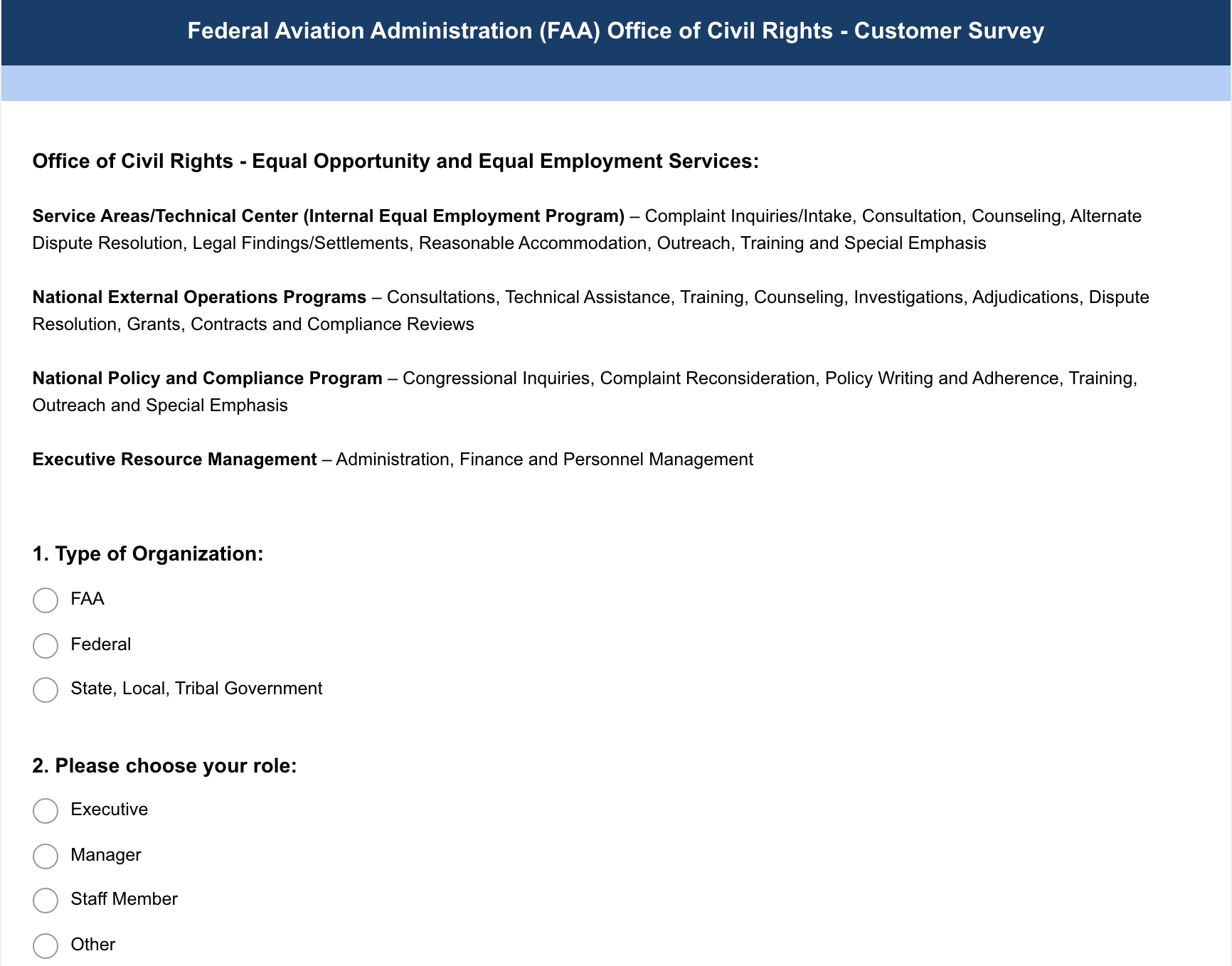 1
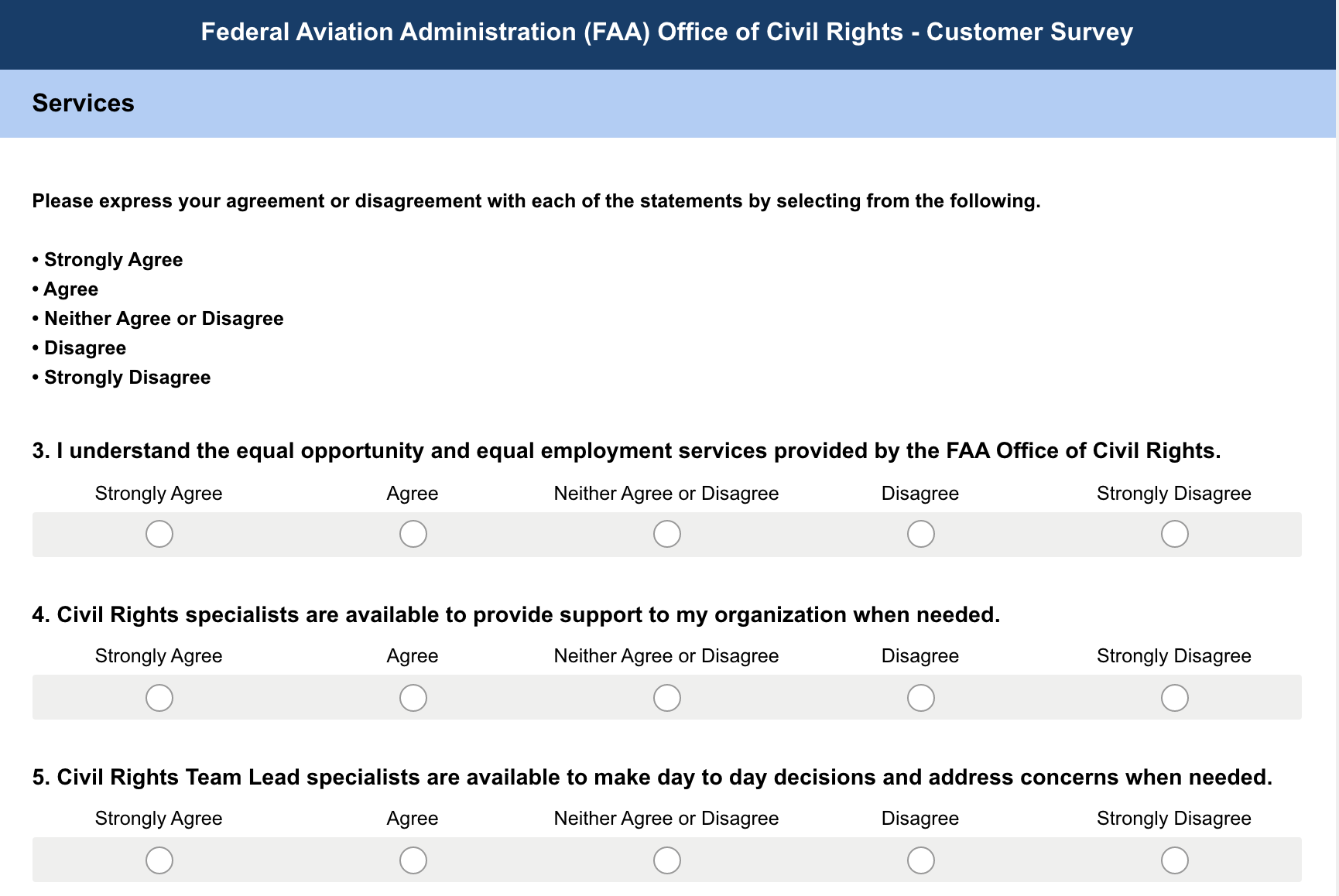 2
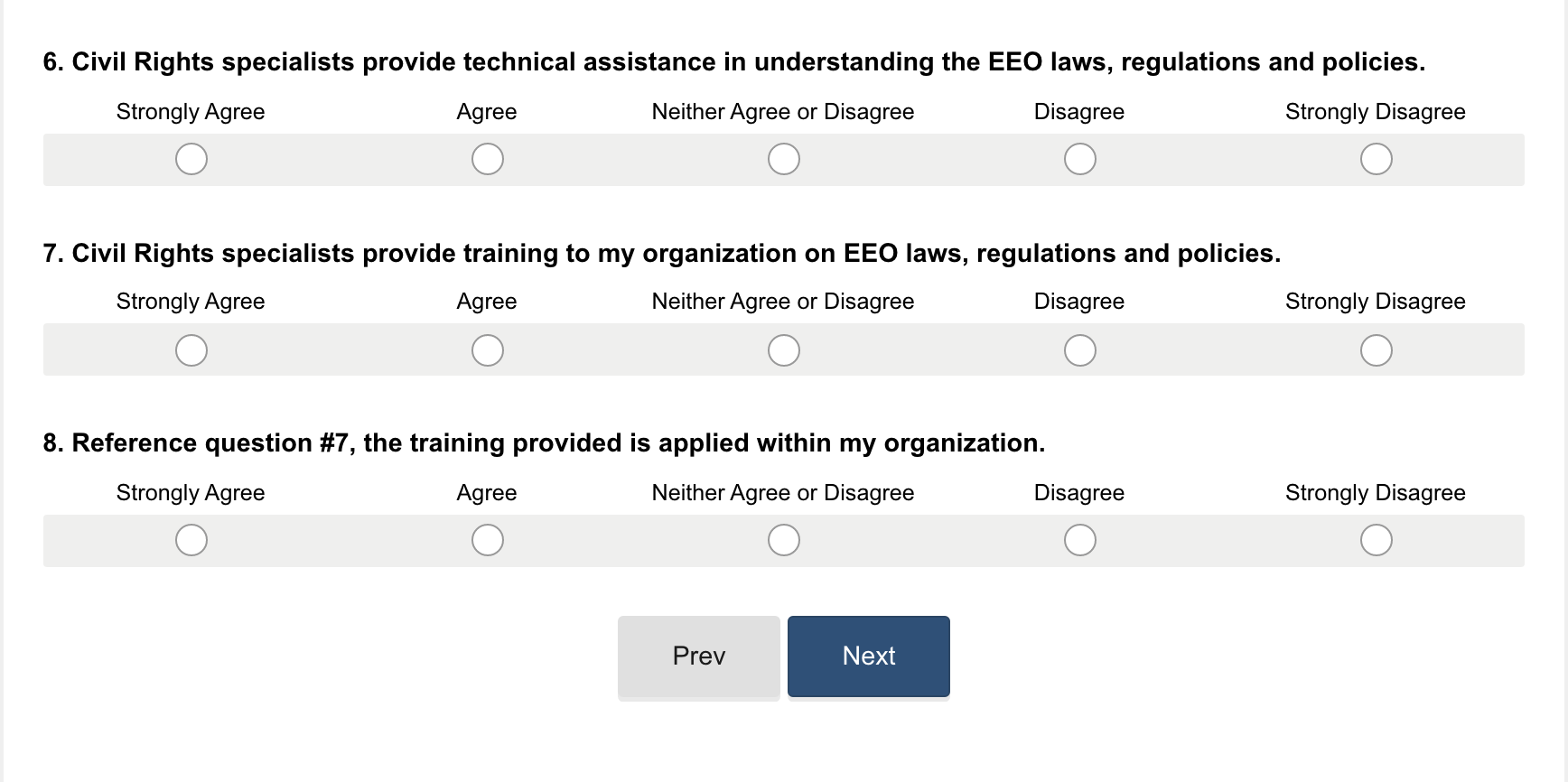 3
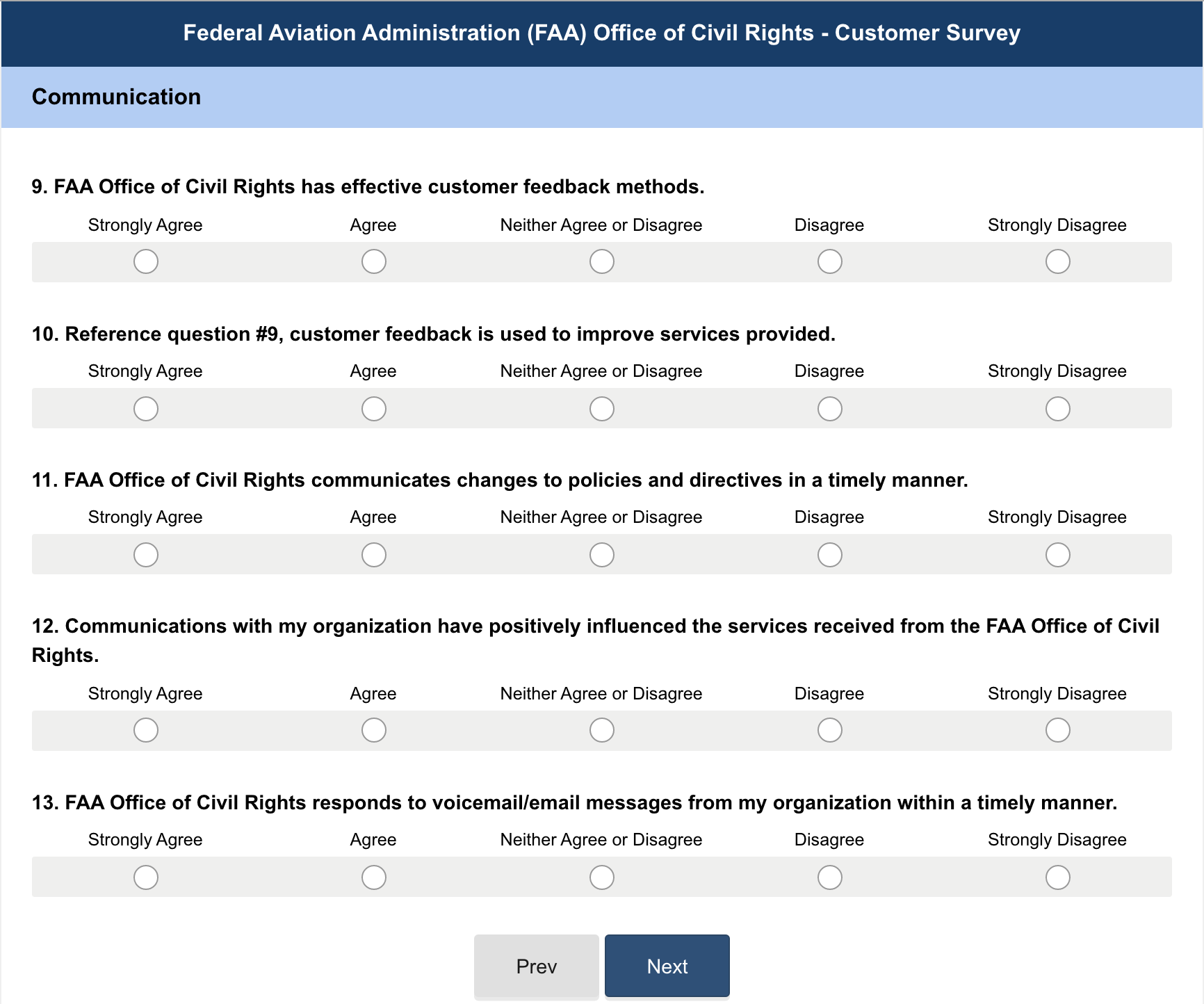 4
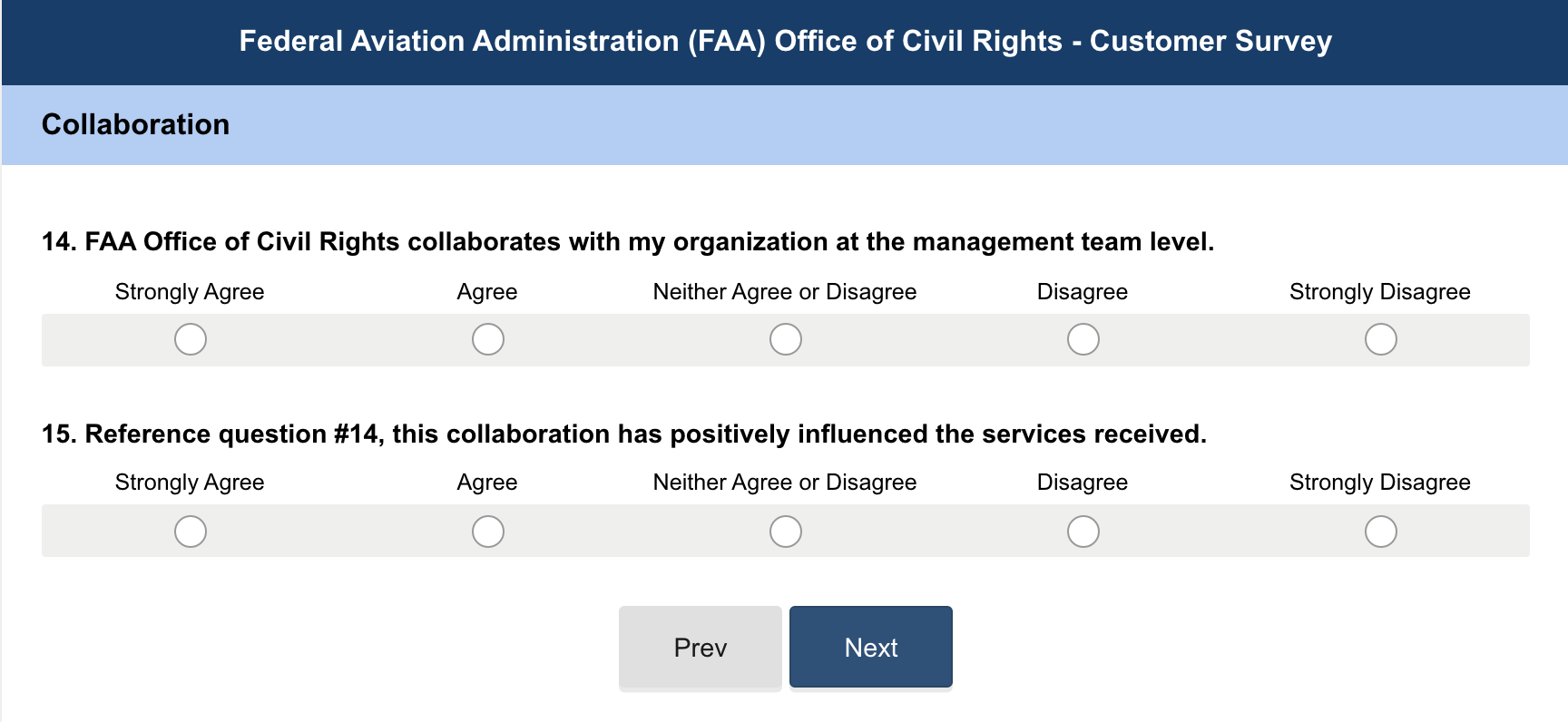 5
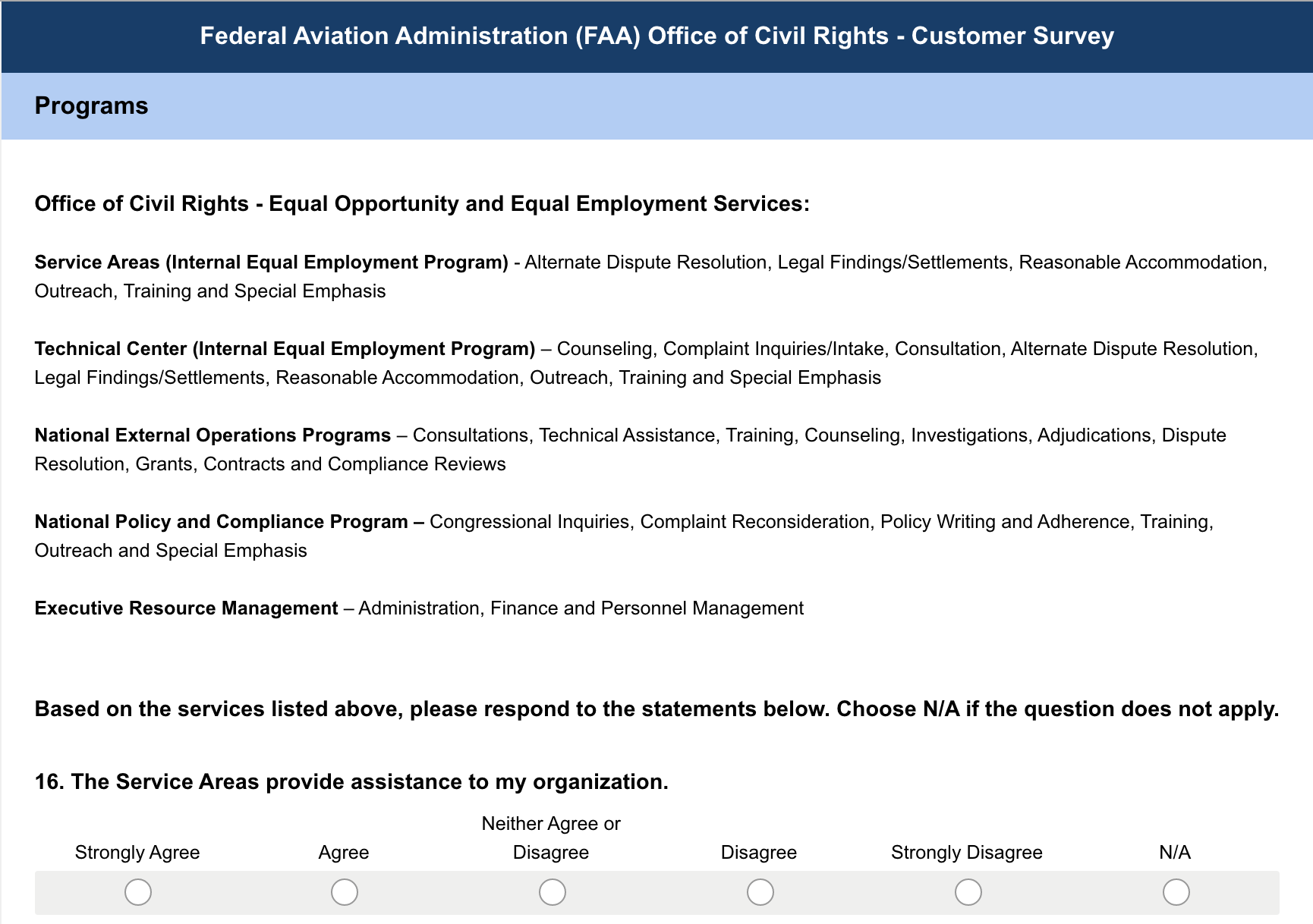 6
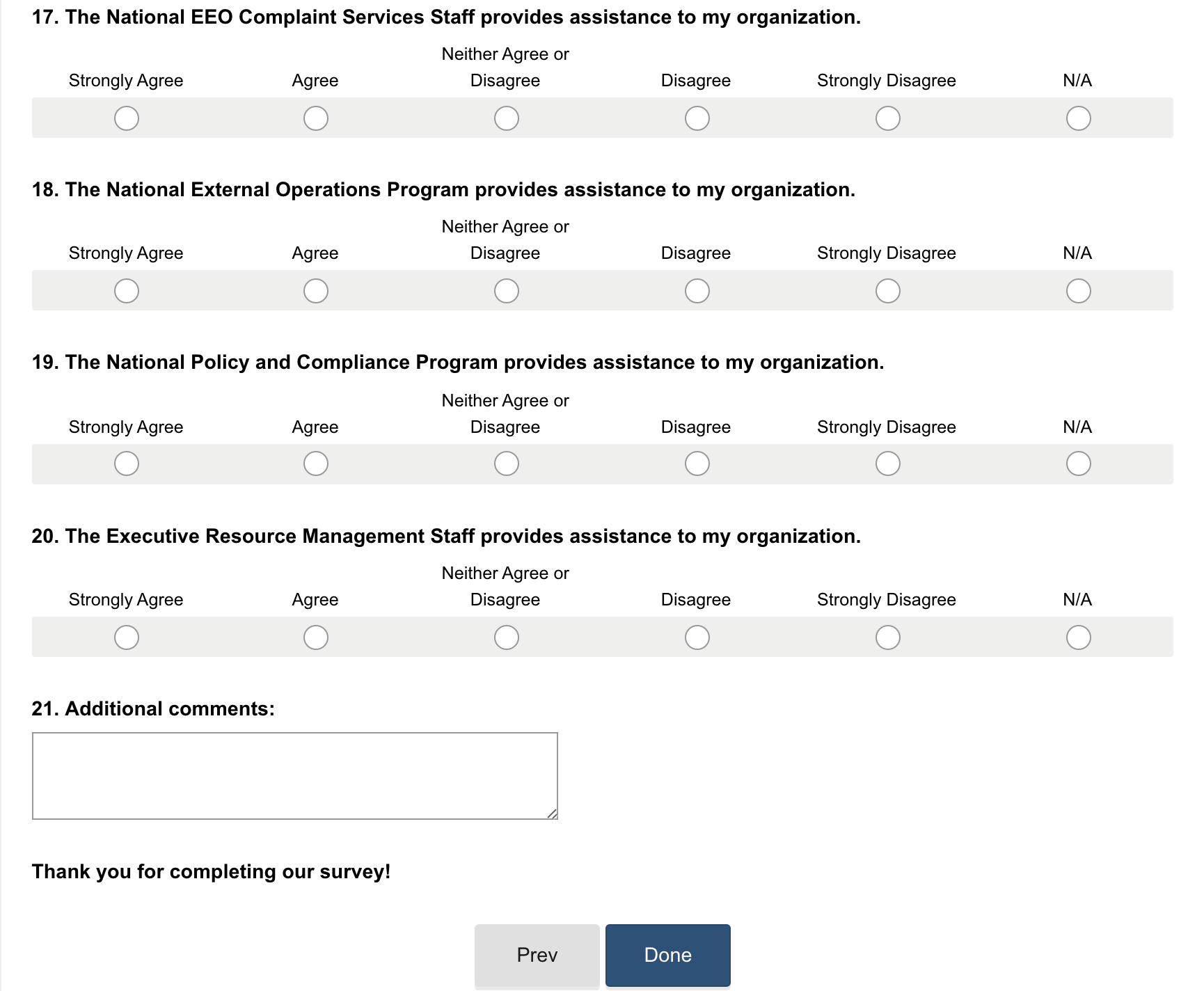 7